ТЕСТ.
ПАДЕЖИ.
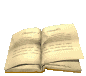 Запиши 
             
               падежи 
                          
                                   с вопросами
21.01.2010
2
Изменение имён существительных по
 падежам -
21.01.2010
3
Определи падеж существительного.
Добрался до берега;
Гуляем по дорожке;
Поселился в дупле;
Рисует красками.
21.01.2010
4
Составь из данных слов предложения, запиши.
Недалеко,ребята,от,горку,реки,устроили.
После,бегут,школы,дети,весело,снежную,
на, горку.
Хорошо,лететь,ледяной,по,на,дорожке,сан-ках.
21.01.2010
5
Поставь существительное в нужном падеже?
Сломал(рука);
Прыгнул(дерево);
Писал(сестра);
Играл(мяч)
Вспоминал(мама).
Выдели окончание, определи падеж.
21.01.2010
6